Abstract Data Types
Beyond Symbols and Numbers
Sequences / Lecture 1
Franck Chauvel
Axbit & NTNU
Ask anything on menti.com
with code 3899 3324
franck.chauvel@ntnu.no
Where Are We?
2
“Real-life” Data
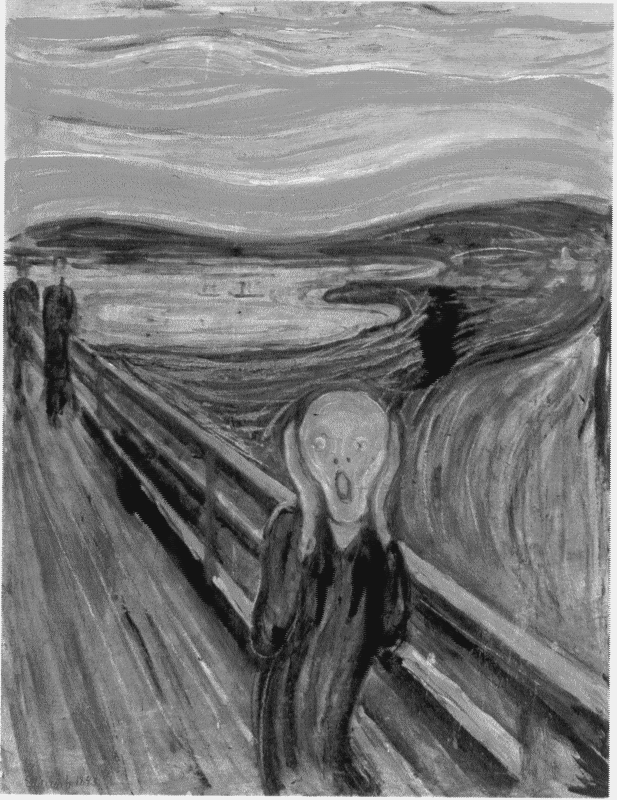 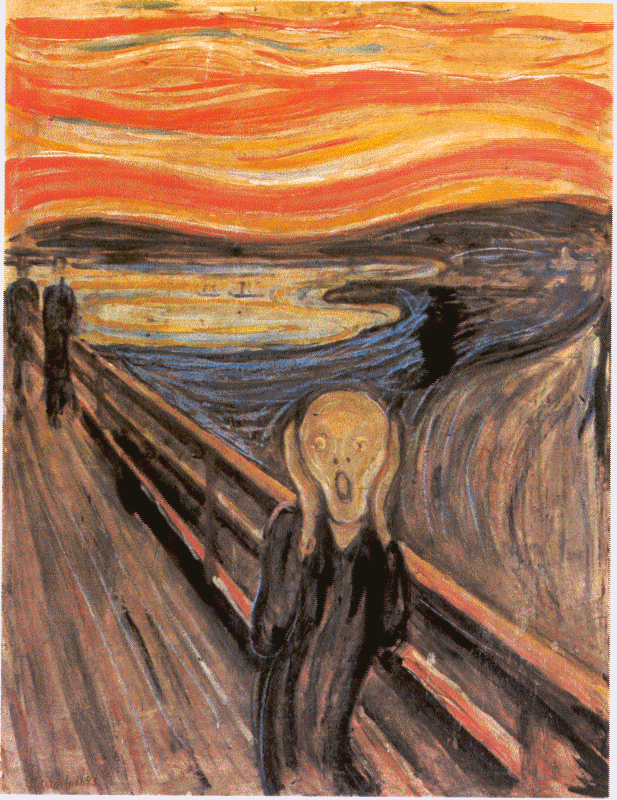 Algorithm
Programming Language
Programming Language
RAM
3
Menu
What is a “Data Type”?
How to combine them?
Records
Arrays
Variants
What is an Abstract Data Type (ADT)?
4
Data Type?
A set of sequences of symbols
Programming Interface
Symbolic
Representation
How to manipulate them?
Which sequences
5
Symbolic Representation
Values
English textcharacters
Representation
Format
decoding
encoding
ASCII
Sequences of Symbols
7 bits
6
Conversions
Casting
Change the internal representation
0 (int) to ‘0’ (ASCII code 48),

Reinterpretation
Preserve the representation
0 (int) to NUL (ASCII ctrl)
4 bytes
4A
6F
68
6E
1 248 815 214 (32-bit int)
1 248 815 214 (32-bit int)
3 922 459.5 (32-bit float)
John (ASCII)
䩯桮 (UTF-16 text)
RGBA Color
7
Programming Interface
What do we want to do with these “values”?
Byte
>>, <<,  &, |, etc.

Boolean
and, or, not

Integers, Float, Double
+, -, *, /, %, =, <, >=, …

Characters
toUpperCase
toLowerCase
isWhiteSpace
isLetter
isDigit
…
8
Still not enough
How can we combine these primitive data types and create our own types?
9
User-defined Data Types
Records
this and that
Arrays
many of these
Variants
this or that
10
Records
program test;
type   
Player = record   	name  : string;             	score : integer;             	isCPU : boolean;            end; 
var    
	me : Player; 
begin    
	me.name := 'Franck';    	me.score := 0; 	me.isCPU := false;    	Writeln('Player Name: ',me.name); end.
Pascal
11
Records in Memory
type   
Player = record   	name  : string;             	score : integer;             	isCPU : boolean;            end;
base address
b+1
b+2
b+3
b+4
b+5
b+6
b+7
b+8
00
…
b
…
∞
12
Arrays
Pascal
program test;
type   	Scores = array [1..10] of integer; 
var    	myScores : Scores; 
begin   	myScores[1] := 123;   	myScores[4] := 0;   	Writeln('Player 1 score: ', myScore[1]); end.
13
Arrays in Memory
scores = array [1..10] of integer;
base address
b+1
b+2
b+3
b+4
b+5
b+6
b+7
00
…
b
…
…
∞
14
Variants/Union
#include <stdio.h>
union Data {   
  int asInt;   
  float asFloat;
};
int main() {   
  union Data data; 
  data.asFloat = 3.5;  
  printf("Value: %d\n", data.asInt);
}
C
15
Variants in Memory
base address
b+1
b+2
b+3
b+4
b+5
b+6
b+7
00
…
b
…
…
∞
16
Example: Color Images
Pascal
program colors;
type   
  GrayPixel = integer;  
  GrayImage = array [0, 9999] of GrayPixel;  
  RGBPixel = record 
    red: integer;
    green: integer;      
    blue: integer;   
  end;   
  ColorImage = array [0, 9999] of RGBPixel;       
var   
  colored: ColorImage;   
  grayed: GrayImage;
begin   
  for eachPixel := 0 to 9999 do   
  begin      
     var eachColorPixel : RGBPixel := colored[eachPixel];
     with eachColorPixel do     
     begin            
        grayed[eachPixel] := (red + green + blue) / 3;        
     end   
   end;  
end;
17
Symbolic Representation
How could we write algorithms inrespective of 
symbolic representations?
Abstract Data Types
18
What’s in an ADT?
19
Example: Boolean
Operations
Axioms
Domains
Boolean
20
Takeaways
Data Types
Representation
Programming Interface

Casting vs. Reinterpretation

Composing
Record
Array
Variants
ADT
Domains
Operations
Axioms

Examples of ADTs
Sequence
Set
Ordered Set
Trees
Graphs
21
Questions, Comments, or Ideas?
Franck Chauvel
Axbit & NTNU
franck.chauvel@ntnu.no
Records
Memory:
0
Contiguous allocation of 
Heterogenous items

Example,
item, count
name, lastname, age, status
etc.

Often a “type” definition
Given by the compiler
1
2
…
base
59
item: Integer
60
count: Integer
+ size of integer
…
∞
23
Takeaway
A record is a contiguous allocation 
of “fields” of varying size, 
which we access by name or index.
24
Records in C
typedef struct {
   int item;
   int count;
} Frequency;
Frequency frequency;
frequency.item = 12;
frequency.count = 0;
25
What is an Array?
count
item
Record:
1
1
But we need many!
capacity
(25 buckets)
41
40
42
44
43
46
45
48
47
88
89
1
0
…
…
∞
Memory:
bucket 2
bucket 25
bucket 3
bucket 1
??
??
2
45
1
1
23
1
base address
(index = 0)
bucket size
length
(3 buckets)
26
Takeaway
An array is a contiguous allocation 
of items of similar size, 
which we access by index.
27
Creation
#define CAPACITY 25

int array[CAPACITY] = {5, 4, 3, 5, 1};
int length = 5;
28
Operations
access(index: Integer): Value
Give the content at a given index

insert(value: Value index: Integer) 
Insert an element at a given index

delete(index: Integer)
Delete an element at a given index 

search(value: Value): Integer
Find which bucket contains a given value
29
Access
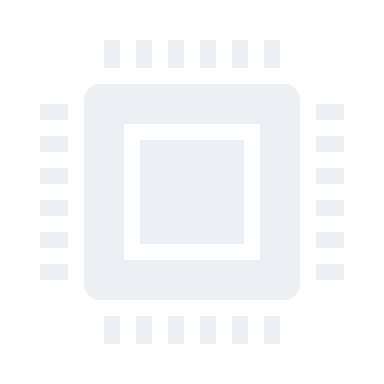 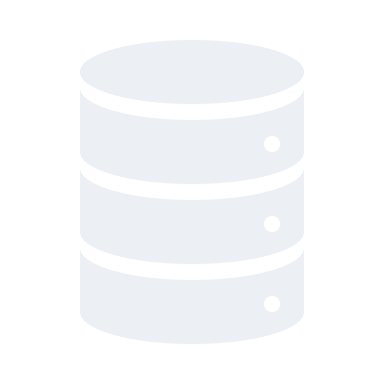 address = ‘base address’ + (index * sizeof(bucket))
41
40
42
44
43
46
45
48
47
88
89
1
0
…
…
∞
bucket size
Memory:
bucket 3
23
2
45
1
1
1
base address
(index = 0)
40 + 2 * 2
30
Insertion (at the End)The idea
capacity = 25 buckets
length = 3 buckets
bucket size
Memory:
41
40
42
44
43
46
45
48
47
88
89
1
0
…
…
∞
23
2
45
1
1
1
new bucket
(index = 3)
7
1
new bucket
31
Insertion At the EndThe C code
void insert(int value) {
  if (length >= CAPACITY) { 
	return -1;
  }
  array[length] = value;
  length += 1;
}
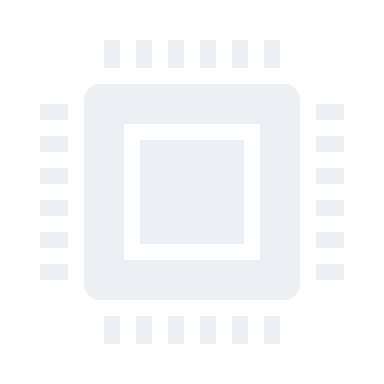 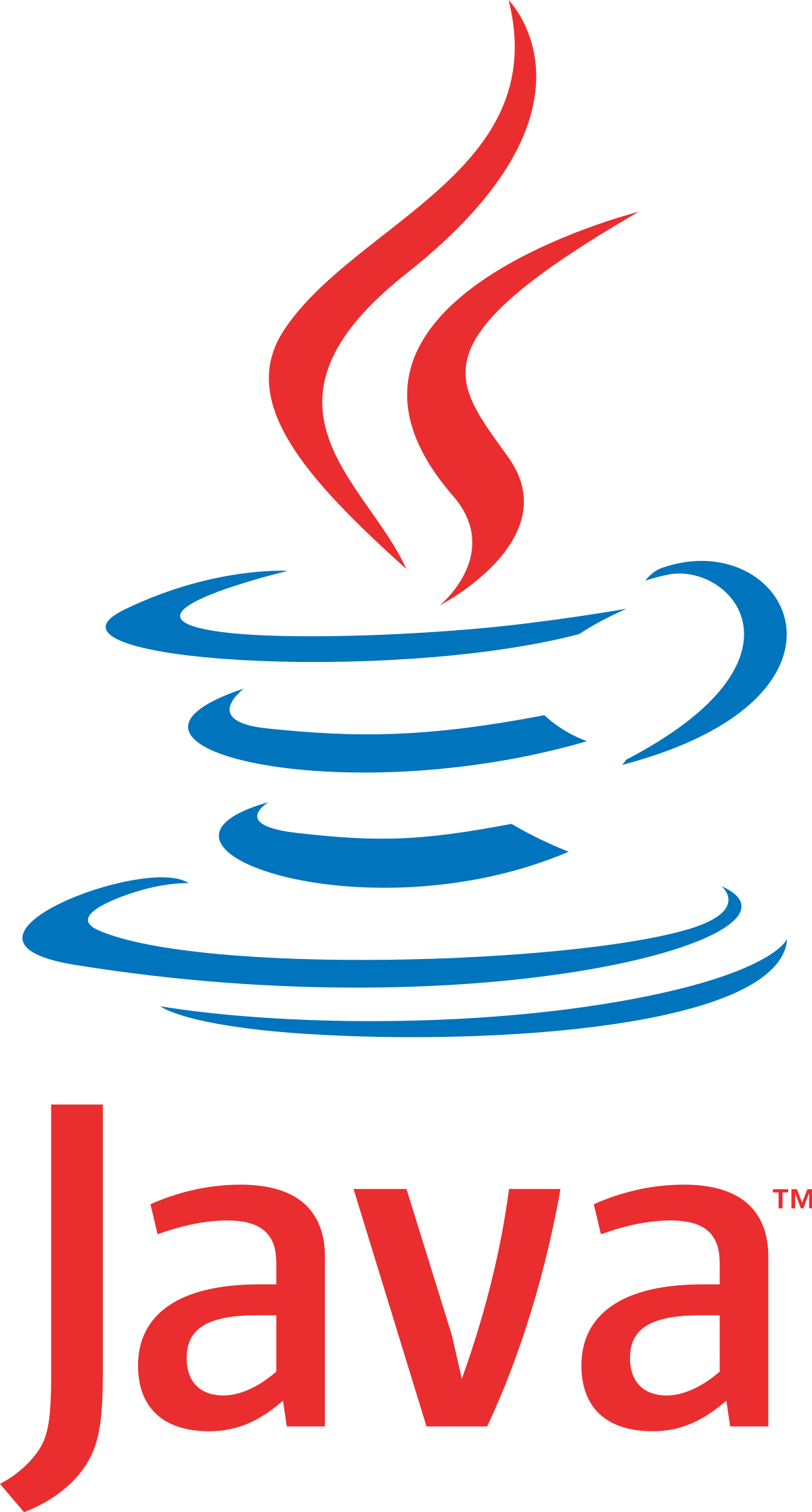 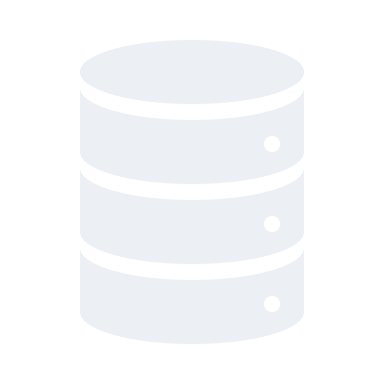 32
This Photo by Unknown Author is licensed under CC BY-SA
Insertion (anywhere)The idea
capacity = 26 buckets
length = 3 buckets
Memory:
bucket size
41
40
42
44
43
46
45
48
47
90
91
1
0
…
…
∞
23
1
2
45
1
1
45
23
1
2
B1
B3
B2
7
1
new bucket
(index = 1)
33
Insertion (anywhere)The C code
int insert (int value, int position) {
  if (length >= CAPACITY) { 
	return -1; 
  }
  length += 1;
  for (int index=length-1; index>=position ; index--) {
      array[index+1] = array[index];
  }
  array[position] = value;
}
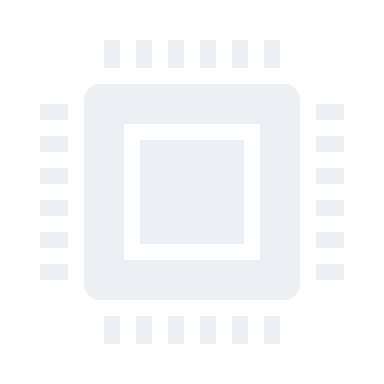 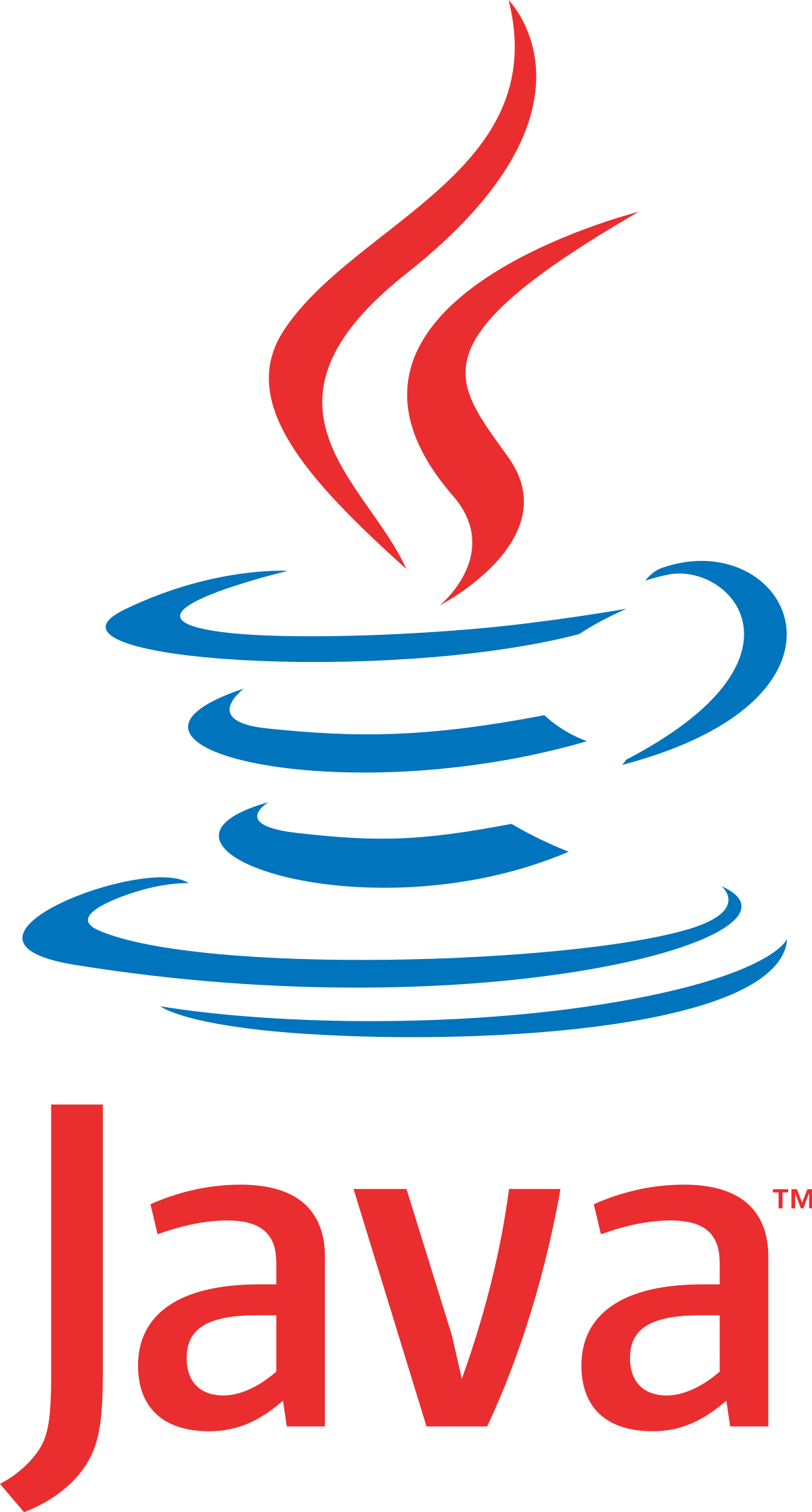 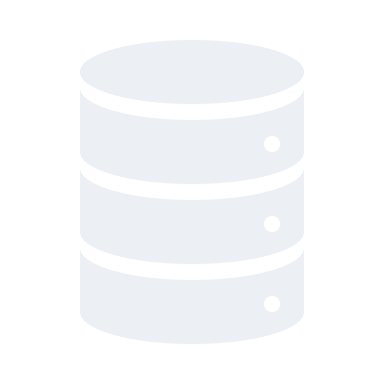 34
This Photo by Unknown Author is licensed under CC BY-SA
This Photo by Unknown Author is licensed under CC BY-SA
Deletion The idea
capacity = 25 buckets
length = 4 buckets
length = 3 buckets
Memory:
bucket size
41
88
40
42
44
43
46
45
48
47
89
1
0
…
…
∞
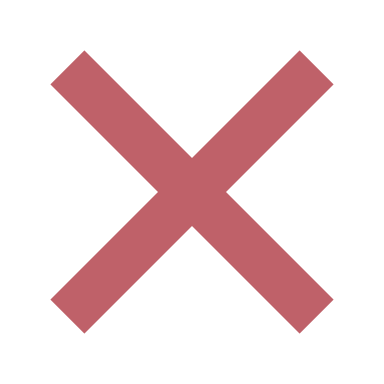 7
23
1
23
2
45
2
1
1
7
1
1
B1
B3
B4
B2
delete(2)
35
Deletion (anywhere)The C code
int delete (int position) {
  if (length >= CAPACITY) return -1;
  int deleted = array[position];
  length -= 1;
  for (int index=position ; index<length ; index++) {
      array[index] = array[index+1];
  }
  return deleted;
}
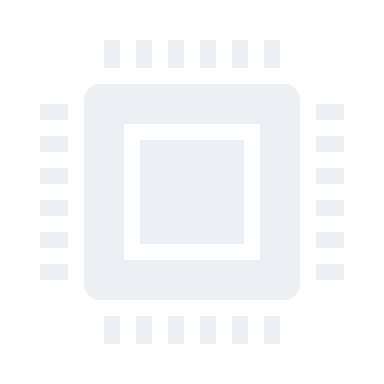 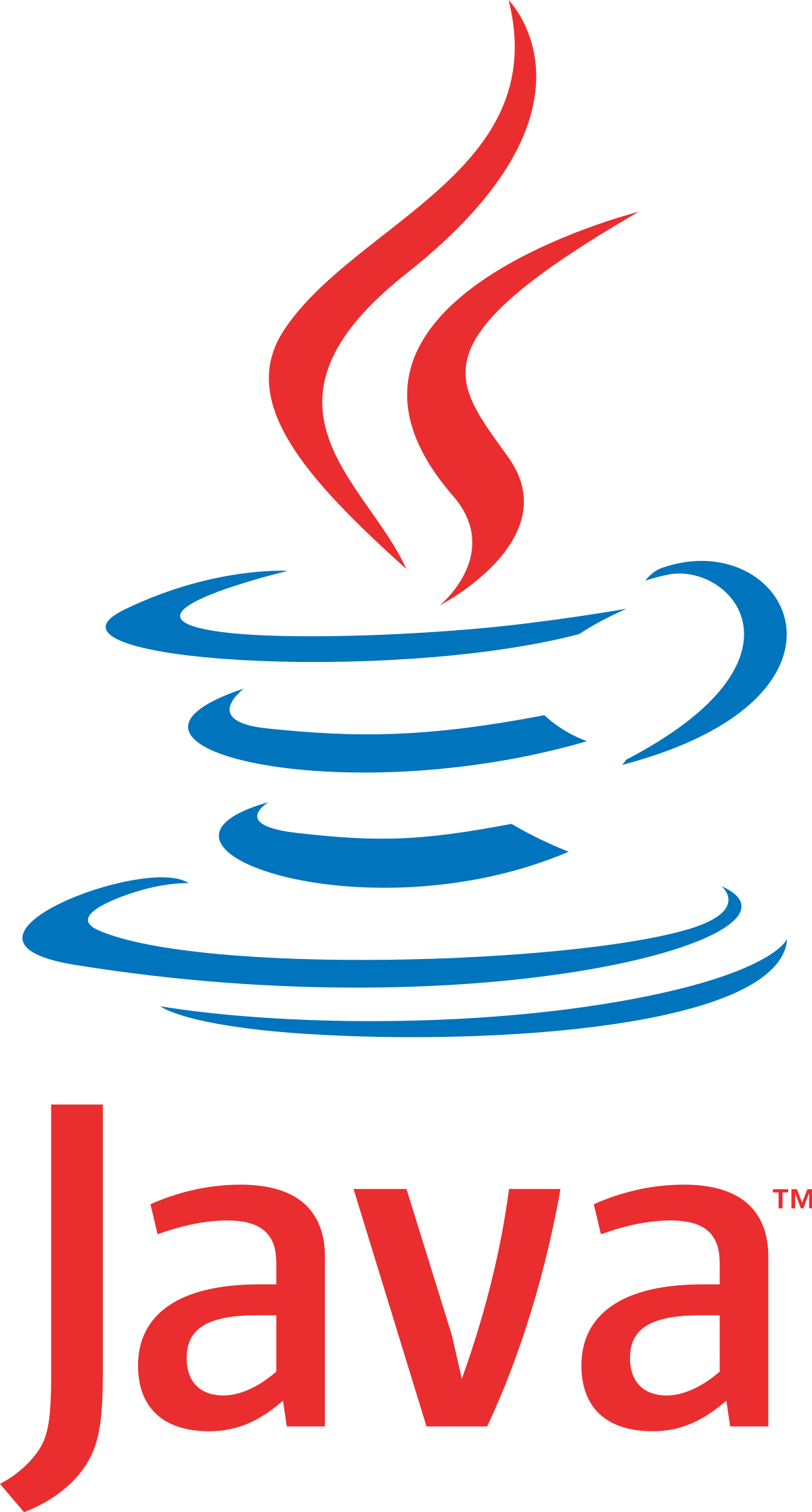 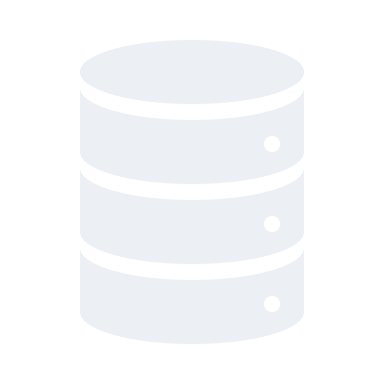 36
This Photo by Unknown Author is licensed under CC BY-SA
Search The idea
capacity = 26 buckets
length = 3 buckets
Memory:
bucket size
41
40
42
44
43
46
45
48
47
90
91
1
0
…
…
∞
M
2
E
2
A
2
V
2
2
B1
B3
B4
B2
Find “M”?
no!
no!
Yes!
37
SearchThe Code
int search(int value) {
  for (int index = 0; index < length ; index++) {
    if (array[index] == value) {
      return index;
    }
  }
  return -1;
}
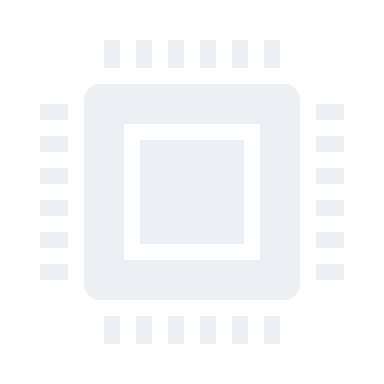 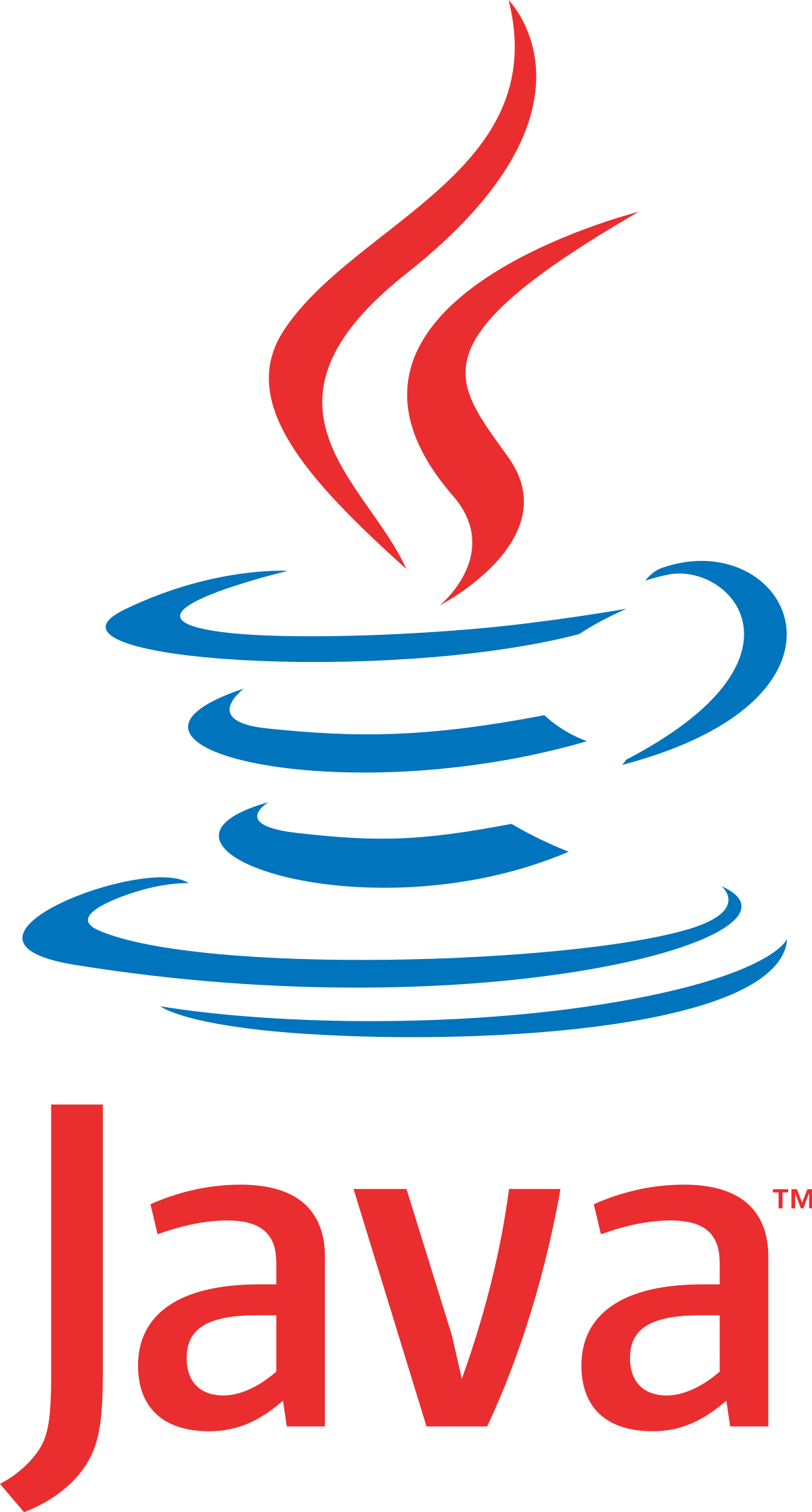 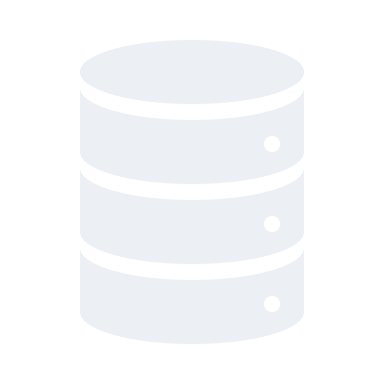 38
This Photo by Unknown Author is licensed under CC BY-SA
Recap
Records
Contiguous
Varying size
Arrays
Continuous allocation
Same size items

⚠️ Fast access to the ith bucket
Compilers do the “heavy-lifting”
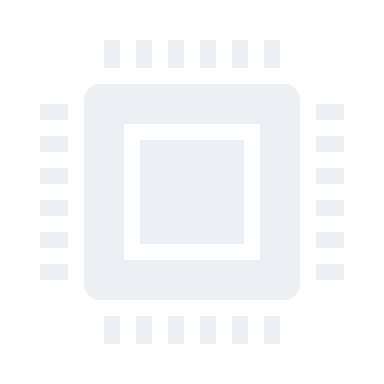 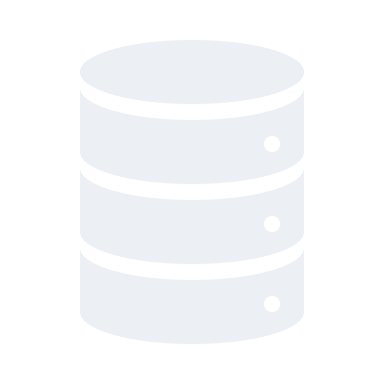 39
Lab Session
Pen & Paper 

Look at the average runtime complexity of the “search”
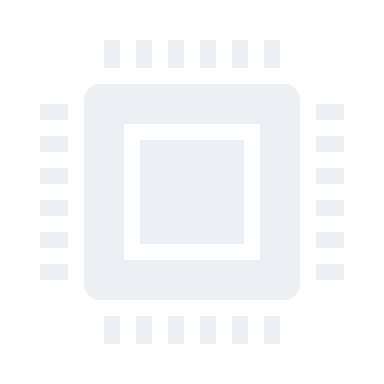 40
Questions, Comments, or Ideas?
Franck Chauvel
Axbit & NTNU
franck.chauvel@ntnu.no